vbudushee.ru
«Личностно-развивающая образовательная среда 
как условие для создания модели формирования функциональной грамотности обучающихся»
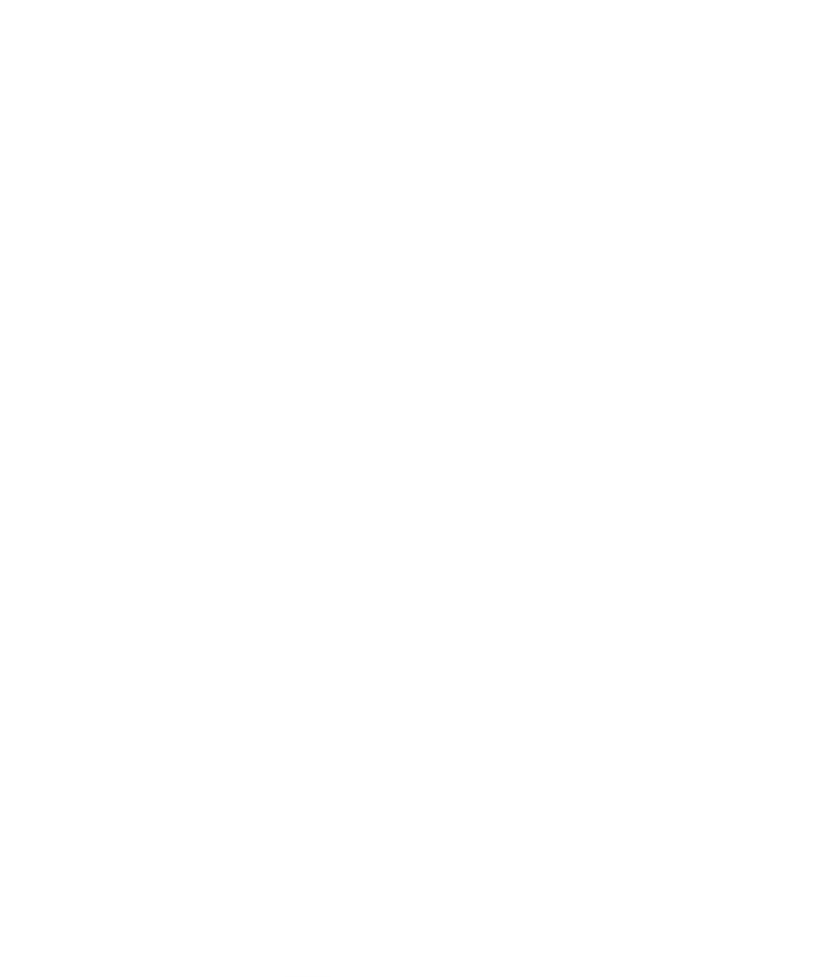 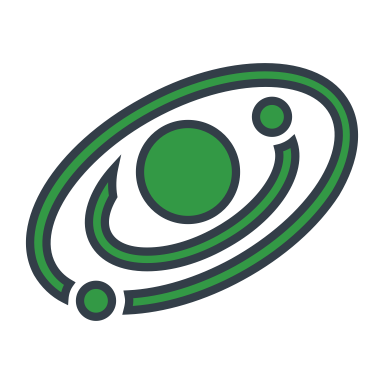 системный инновационный проект
реализуемый  в течение трех лет коллективом МБОУ «СШ №12» под руководством управленческой команды: Лещинская О.А., директор, Бей О.П., заместитель директора по УР, Коренева Н.В., учитель информатики, Филатова О.А., педагог-психолог, Муртазина Д.Ф., руководитель МО, Савельева О.В., учитель английского языка, нацеленный на развитие МБОУ «СШ №12» и позиционирование ее результатов
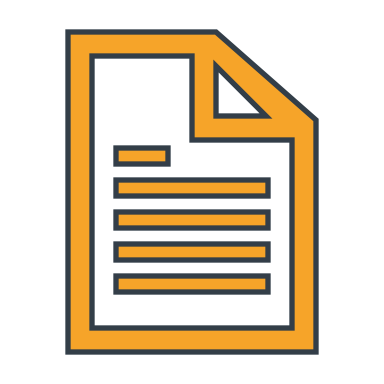 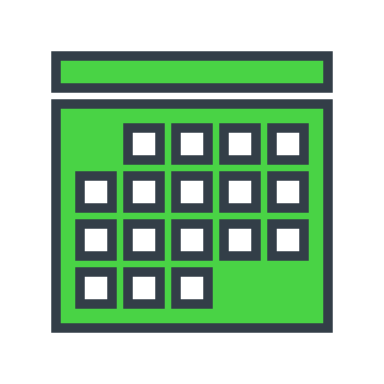 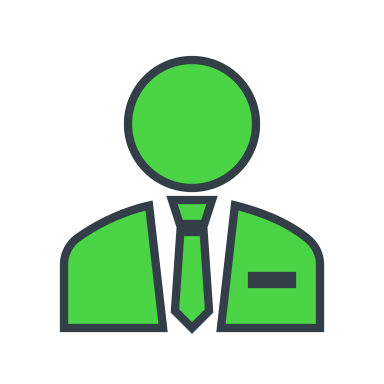 «Личностно-развивающая образовательная среда 
как условие для создания модели формирования функциональной грамотности обучающихся»
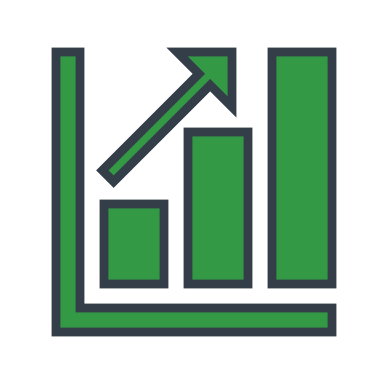 «Личностно-развивающая образовательная среда 
как условие для создания модели формирования функциональной грамотности обучающихся»
Разрабатываемый в направлении создания в МБОУ «СШ №12» личностно-развивающей образовательной среды определённого типа
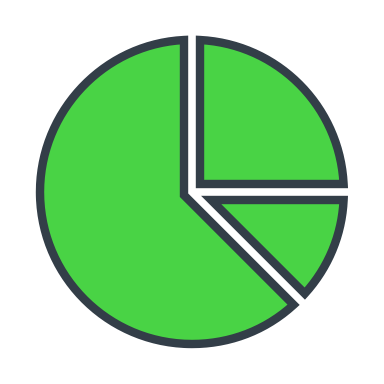 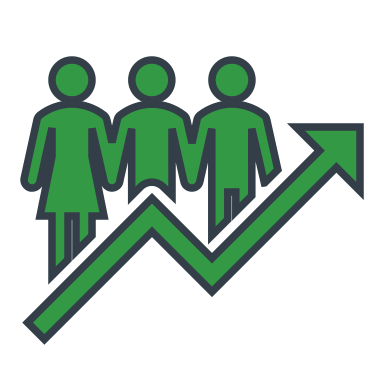 Поддерживающий развитие личностного потенциала участников образовательных отношений
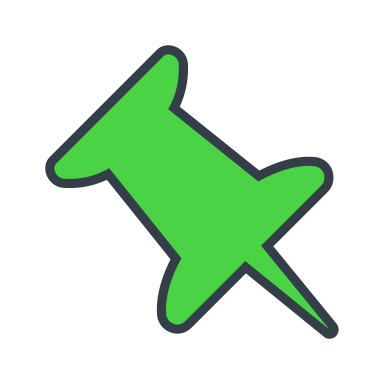 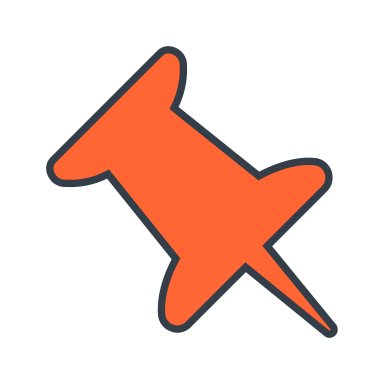 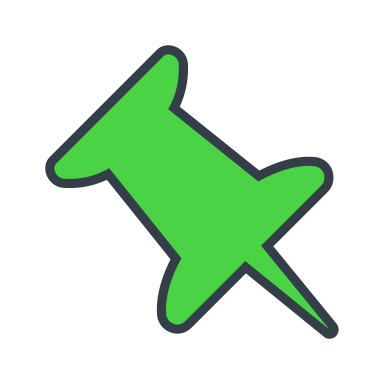 ориентированы на рост главных результатов деятельности МБОУ «СШ №12», таких как:
достижение современного качества образования,  
качества самой МБОУ «СШ №12», 
качества жизни участников образовательных отношений,
качества социального служения, социального влияния и социального признания МБОУ «СШ №12», 
улучшение места МБОУ «СШ №12» в образовательной системе
нацелены в прямом и явном виде на создание в МБОУ «СШ №12» ЛРОС определённого типа, свойств и характеристик
нацелены на решение важных и главных (а не частных)  вопросов и задач МБОУ «СШ №12»
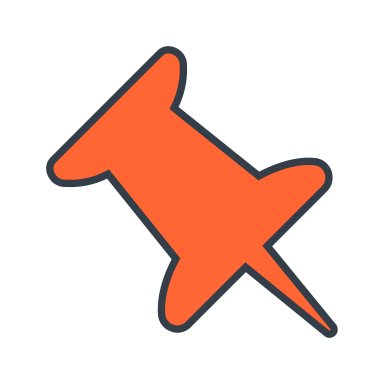 делаются не узким кругом управленцев, а  вовлекают в участие педагогов, обучающихся и воспитанников, родителей, органы соуправления и самоуправления, социокультурных партнеров  МБОУ «СШ №12»
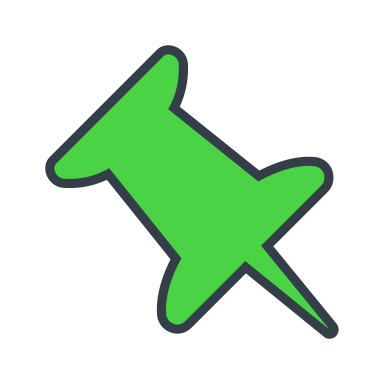 нацелены на развитие обучающихся и воспитанников вообще и на развитие их личностного потенциала и развитие личностного потенциала всех ключевых участников образовательных отношений
ВОСТРЕБОВАНЫ ПРОЕКТЫ, 
КОТОРЫЕ…
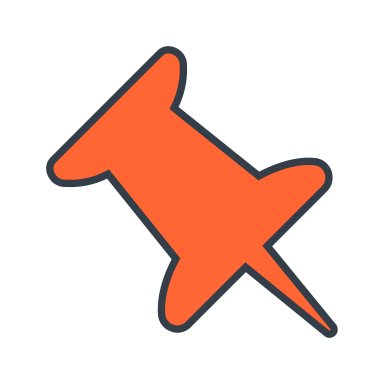 имеют системный характер и направлены на комплексные изменения в МБОУ «СШ №12»
Паспорт проекта
Введение
1. Информационно-аналитическое обоснование
СТРУКТУРА ИТОГОВОГО УПРАВЛЕНЧЕСКОГО ПРОЕКТА
2. Целевой блок
3. Стратегия и тактика создания ЛРОС
Приложения
ПАСПОРТ ПРОЕКТА
ПАСПОРТ ПРОЕКТА
ПАСПОРТ ПРОЕКТА
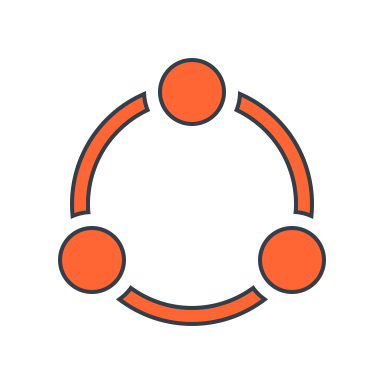 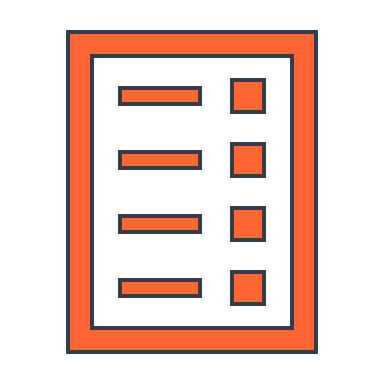 ВВЕДЕНИЕ: 
МЕСТО ПРОЕКТА 
В ПОВЕСТКЕ ДНЯ 
МБОУ «СШ №12»
Проект ОО ЛРОС в контексте проектов развития МБОУ «СШ №12», соотнесение с программой развития и основной образовательной программой
Актуальность и значимость проекта для развития МБОУ «СШ №12»
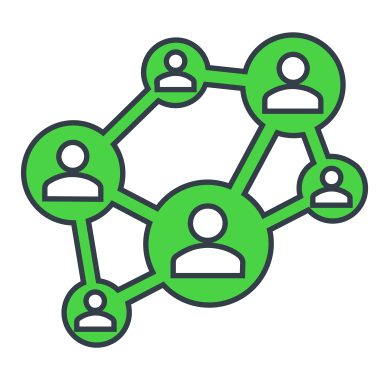 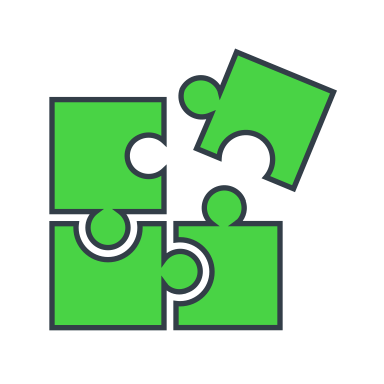 Связь проекта с местным
особенностями и традициями 
(в том числе
культурными и социальными)
Сочетание проекта ЛРОС с другими проектами, которые реализуются в МБОУ «СШ №12»
1.1 Информационная справка о МБОУ «СШ №12» и ее образовательной среде в контексте проекта по созданию ЛРОС
1
Школа построена и введена в эксплуатацию в 1978 году.
Школа №12 города Нижневартовска - это современная школа - это место, где обучающиеся не только получают знания,
 но и учатся взаимодействовать друг с другом, понимать, слушать и уважать друг друга. В ней учат развивать креативное мышление, которое так востребовано в современном мире, учат находить пути решения различных задач. Наша школа живет и развивается, движется в направлении перехода учреждения в качественно новое состояние, нацеленное на потенциал роста, воплощение инноваций на благо будущего страны.
Школой взят курс на модернизацию образовательных и воспитательных систем с учетом профилизации образовательных программ, воспитания гармонично развитой личности с высоким уровнем гражданской активности и ответственности, что позволяет формировать у обучающихся опережающие навыки, востребованные рынком труда. 
МБОУ «СШ №12» имеет динамично развивающуюся материально – техническую базу: 2 спортивных зала, бассейн, тренажерный зал, предметные кабинеты, музей, с 2017 года на территории школы функционирует самая современная спортивная площадка,- которая может стать в дальнейшем ресурсом для создания ЛРОС.
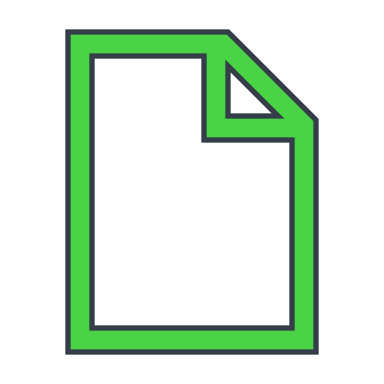 ИНФОРМАЦИОННО-АНАЛИТИЧЕСКОЕ ОБОСНОВАНИЕ ПРОЕКТА
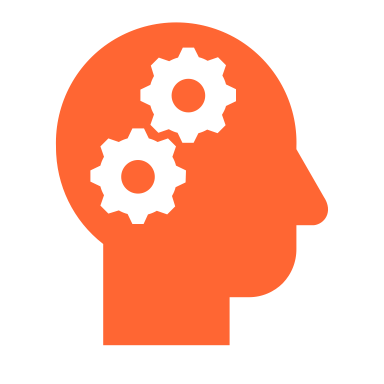 1.2 Выводы и прогнозирование
1
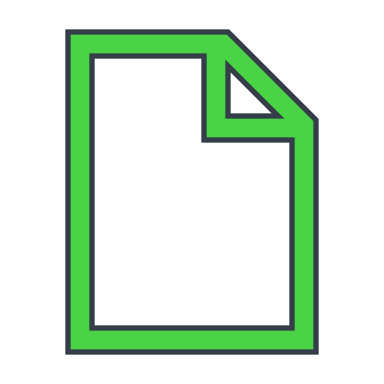 - 67% участников образовательных отношений считают, что они активны;
- лишь 47% участников опроса отмечают наличие в школе условий для возможности свободного развития, 53% указали, что в школе наблюдается «зависимость»: выявлена необходимость подстраиваться под педагога, в школе доминируют групповые формы работы;
- в образовательной организации формируется личность, которая характеризуется активностью в познании окружающего мира, но не все обучающиеся могут открыто выражать свои эмоции, проявлять творчество;
- педагогический коллектив более ориентирован на групповую форму обучения и воспитания. Молодые педагоги испытывают трудности при взаимодействии с родителями;
- родители не всегда сориентированы на изменения, происходящие в школе, недостаточно понимают степень координации деятельности всех субъектов образовательной среды.
             По итогам реализации проекта будет сформирована среда с преобладанием «творческого» типа в парадигме самоопределения, саморазвития и самореализации личности, в результате чего произойдут изменения во всех средообразующих переменных образовательной организации.
ИНФОРМАЦИОННО-АНАЛИТИЧЕСКОЕ ОБОСНОВАНИЕ ПРОЕКТА
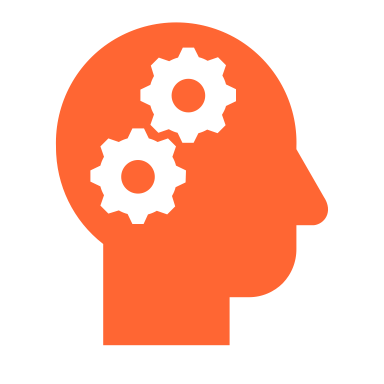 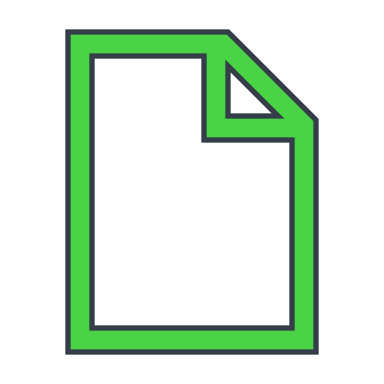 Количество обучающихся -1094, количество классов - 40
Количество педагогов – 49. Коллектив школы стабильный, сбалансированный по возрасту, педстажу, образованию, квалификации.
В штате: педагог – психолог, учитель-логопед, социальный педагог
На базе МБОУ «СШ №12» реализуется региональная инновационная площадка «Югра многоликая, делами великая». Работают консультационный пункт, кружки и секции по интересам, родительские университеты, школа отцов,  Функционируют: бассейн, спортивная площадка, полоса препятствий, библиотека, изостудия, локации отдыха и уединения, имеются интерактивное оборудование: песочница, оборудование для релаксации, 3D принтер, музей трудовой и боевой Славы.
В системе: поощрение и стимулирование работников, делегирование полномочий.
1.1 ИНФОРМАЦИОННАЯ СПРАВКА О МБОУ «СШ №12» И ЕЕ ОБРАЗОВАТЕЛЬНОЙ СРЕДЕ
В КОНТЕКСТЕ ПРОЕКТА ПО СОЗДАНИЮ ЛРОС
Реализуемые проекты: «ВСОКО, как эффективное условие управления новым качеством образования»,  «Образование для реальной жизни – школа жизни», «Успех каждого ребенка», «Психолого – педагогическое сопровождение образовательного процесса», «Сетевое взаимодействие».
Приоритетными направлениями развития школы являются: 
- востребованность образовательной деятельности школы №12, направленная на безусловное сохранение позитивных достижений школы в обеспечении повышенного уровня образования;
- расширение информационного пространства с целью позиционирования деятельности и достижений школы широкой общественности посредством сайта школы и средств массовой информации;
- профессиональная компетентность педагога, позволяющая сделать доступным повышенный уровень содержания образования для каждого ученика с учетом его возрастных и индивидуальных возможностей; 
- придать процессу обучения воспитывающий характер, обеспечить исследовательский характер образовательной деятельности обучающихся.
Образовательная среда имеет смешанный характер: преобладает в основном «творческая» среда» (31%) и «карьерная среда» (36%).
- создание мобильной, открытой для всех участников образовательных отношений внутришкольной системы оценки качества образования за счет расширения спектра независимых оценочных процедур, (по методикам В.А. Ясвина);
- активное включение обучающихся в РДШ , волонтерское движение, дискуссионного клуба «Старшеклассник», в школу наставничества;
- создание ЛРОС с определенными характеристиками;
вовлечение обучающихся в проектную деятельность,
расширение спектра дополнительных общеразвивающих программ.
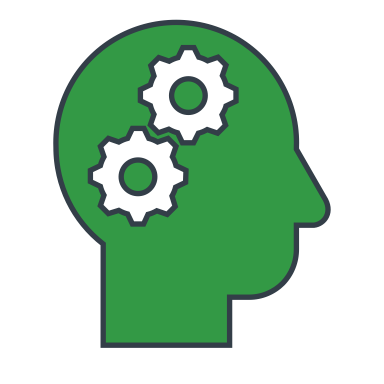 КЛЮЧЕВАЯ ПРОБЛЕМА ПРОЕКТА
Наименьшую степень выраженности имеет критерий (характеристика) широта (структурно-содержательная характеристика), структурированность, что и определяет проблему и цели нашего проекта - это ситуация связана с: 
- особенностями организации учебного процесса, его ориентации на овладение предметными знаниями и умениями, решение типичных (стандартных задач), как правило, входящих в демоверсии или банки заданий ОГЭ и ЕГЭ; 
- полученные теоретические знания обучающимися не всегда могут применяться в реальных жизненных ситуациях;
- недостаточной подготовкой учителей в области формирования функциональной грамотности, а также отсутствием необходимых учебно-методических материалов. 
На наш взгляд решить проблему повышения функциональной грамотности школьников возможно посредством: 
- насыщения компонентов ОС школы и сформированности таких параметров, как осознанность, активность, широта, которые позволят в полной мере развивать личностный потенциал всех участников образовательного процесса;
- системных комплексных изменениях в учебной деятельности обучающихся; 
- переориентации системы образования на новые результаты, связанные с «навыками 21 века» - функциональной грамотностью обучающихся и развитием позитивных стратегий поведения в различных ситуациях.
1.2 КЛЮЧЕВЫЕ ВЫВОДЫ ИЗ ПРОВЕДЕННОГО АНАЛИЗА И ПРОГНОЗИРОВАНИЕ
ДЕРЕВО ПРОБЛЕМ
Корни – 
1. использование не в полной мере всеми педагогами МТБ;
2. загруженность педагогов по причине нехватки кадров;
3. высокая конкуренция;
Ветки – 
1.функционирование в условиях постоянной конкуренции с соседними ОО; 
2. расхождение в оценке ценностей родителей, детей и учителей;
3. слабая интеграция урочной и внеурочной деятельности;
Листья – 
1. высокая конкуренция;
2. увеличение учебной нагрузки (новые учебные планы, новые предметы);
3.низкий уровень культуры некоторых родителей, их равнодушие к проблемам школы;
4. увеличение числа детей с ОВЗ.
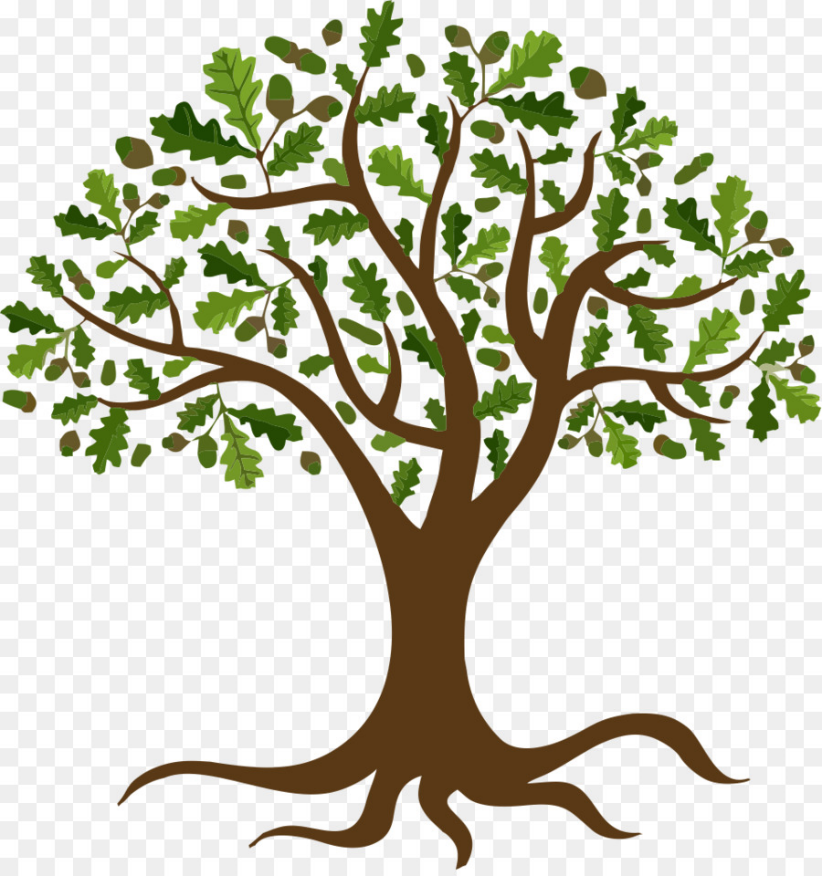 Цели как образ желаемого будущего состояния 
МБОУ «СШ №12» 
через три года («3+2») в результате реализации проекта
Организационно-технологический компонент
Социальный компонент
Пространственно-предметный компонент
2
подпроект создания эмоционально-насыщенной предметно-пространственной среды,
создание корпоративного стиля интерьеров школы,
совершенствование материально-технической базы школы
−основные образовательные программы с учетом реализации проекта по созданию ЛРОС (во внеурочную деятельность включен курс по развитию функциональной грамотности); 
−банк заданий для обучающихся по формированию функциональной грамотности;
−техники и приемы 4К; 
- программы дополнительного образования, программы внеурочной деятельности; 
−образовательные услуги с учетом образовательных потребностей детей и родителей и с учетом целей и задач развития образовательной системы школы; 
- музей, школьные спортивные секции.
- развитие партнерских отношений,
- опыт взаимодействия с другими социальными институтами,
- традиции проведения совместных мероприятий.
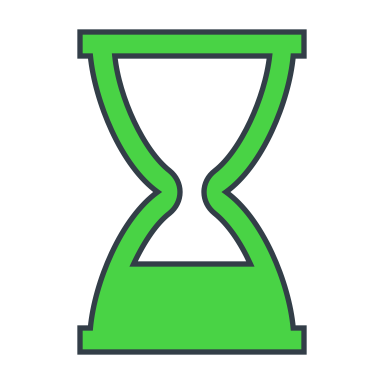 ЦЕЛЕВОЙ БЛОК
ПРОЕКТА
Цели как образ желаемого будущего состояния 
МБОУ «СШ №12» 
через три года («3+2») в результате реализации проекта
2
усиление целенаправленности, гибкости, коллегиальности системы управления, 
создание центра мониторинга и анализа образовательной деятельности.
- изменения в профессиональной подготовке кадров,
- разработка программно- методического ресурса по созданию ЛРОС.
УПРАВЛЕНЧЕСКОЕ СОПРОВОЖДЕНИЕ
РЕСУРСНОЕ ОБЕСПЕЧЕНИЕ
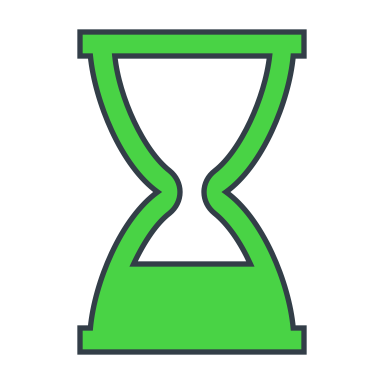 ЦЕЛЕВОЙ БЛОК
ПРОЕКТА
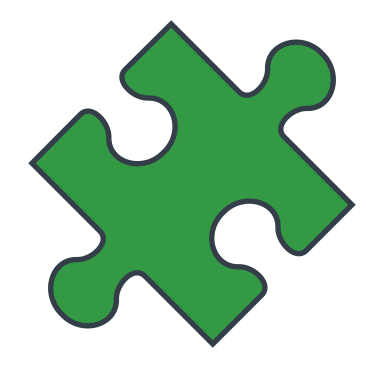 ЦЕЛИ ПРОЕКТА (1)
Цель 1:
    создание личностно-развивающей образовательной среды как условие для создания модели формирования функциональной грамотности обучающихся, направленной на достижение таких образовательных результатов, которые позволят современному выпускнику школы стать успешным в жизни, в профессиональной деятельности.
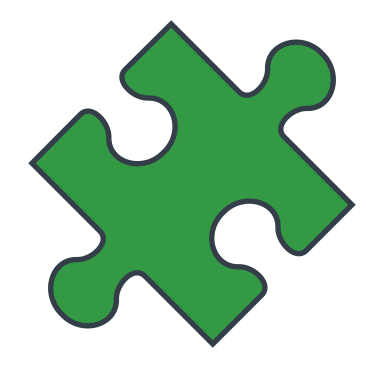 Цель 2:
	наполнение практики образования инновационным содержанием через разработку элективных курсов, программ дополнительного образования, внеурочной деятельности, направленных на формирование функциональной грамотности обучающихся.
ЦЕЛИ ПРОЕКТА (2)
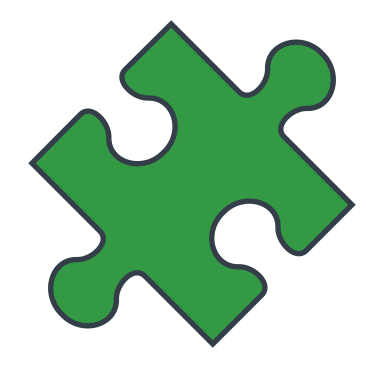 ЦЕЛИ ПРОЕКТА (3)
Цель 3:
 	создание развивающей образовательной среды, которая позволит создать оптимальные условия для формирования функциональной грамотности обучающихся, направленных на достижение образовательных результатов достаточных для обеспечения самореализации личности и гарантирующих динамику её развития.
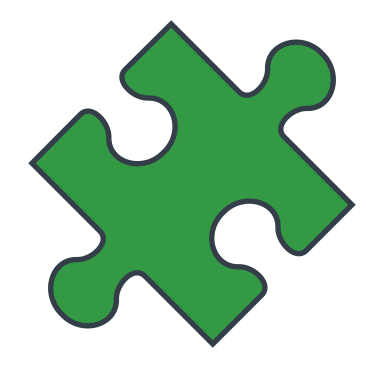 Цель 4:

     разработка и реализация мониторинга компетентности педагогов в области функциональной грамотности и мониторинг функциональной грамотности обучающихся, нормативно-правового и методического обеспечения деятельности образовательных организаций по проблеме формирования функциональной грамотности и транслирование инновационного опыта с помощью развития сетевого взаимодействия со школами муниципалитета и округа.
ЦЕЛИ ПРОЕКТА (4)
3.1 Стратегия создания ЛРОС
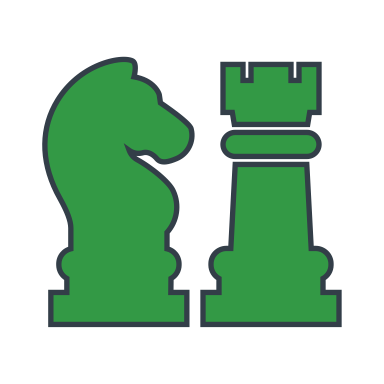 Создание центра по развитию проектной и исследовательской деятельности 
Расширение сферы услуг внеурочного образования 
Обновление содержания образовательных программ 
Создание новых звеньев организационной структуры 
по самоуправлению 
Изменение качества взаимоотношений в детско-взрослой среде 
Организация сетевого взаимодействия 
Подпроект создания эмоционально-насыщенной предметно-пространственной среды
Создание корпоративного стиля интерьеров школы 
Совершенствование материально-технической базы ОО 
Изменения в профессиональной подготовке кадров 
Разработка программно- методического ресурса по созданию ЛРОС 
Создание центра мониторинга и анализа образовательной деятельности 
Усиление целенаправленности, гибкости, коллегиальности системы управления
3
СТРАТЕГИЯ
И ТАКТИКА СОЗДАНИЯ ЛРОС
3.2 Планируемые результаты проекта по годам
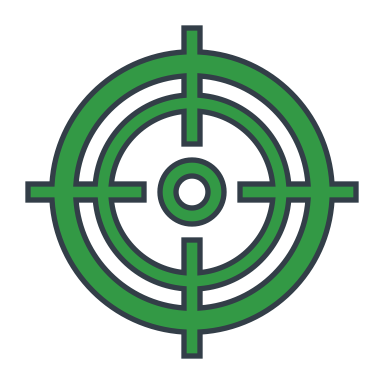 3
СТРАТЕГИЯ
И ТАКТИКА СОЗДАНИЯ ЛРОС
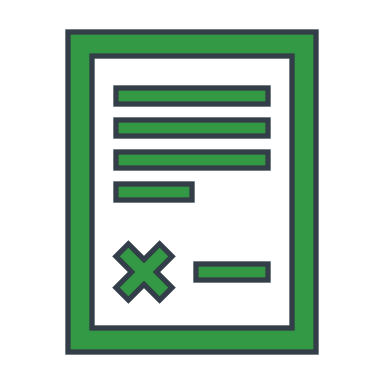 3
3.3 Конкретный план
СТРАТЕГИЯ
И ТАКТИКА СОЗДАНИЯ ЛРОС
Создание локальных нормативных актов (май-июнь, 2022г.)
Педагогический совет «Создание комфортной развивающей образовательной среды школы как условие развития личностного потенциала субъектов образовательных отношений» (август, 2022г.)
Серия практико-ориентированных семинаров для педагогического коллектива «Инновации в школе как условие реализации  комфортной личностно развивающей образовательной среды» (сентябрь, 2022г.)
Обратная связь – рефлексия (2022-2024гг.)
Размещение информации в сети Интернет, на официальном сайте (2022-2024гг.)
Фестиваль инновационных идей «Школа открытых возможностей» (март, 2023г.)
«ПРОДУКТОВЫЕ РЕШЕНИЯ» КАК РЕСУРС
Реализация технологии
 «4 К», технологии «Соглашение»
Использование УМК 
«Школа возможностей»
Инновационность
Научность
Создание профессионального обучающегося сообщества (ПОС) в МБОУ «СШ №12» как ресурс педагогического партнерства
Личностная и социальная значимость продуктов проектов (значимые продукты Программы)
Открытость
Социальная ответственность
ДОРОЖНАЯ КАРТА
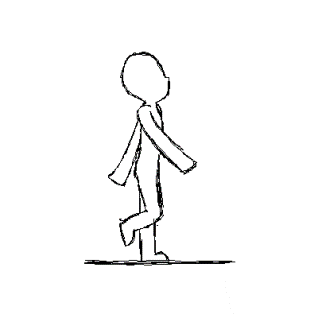 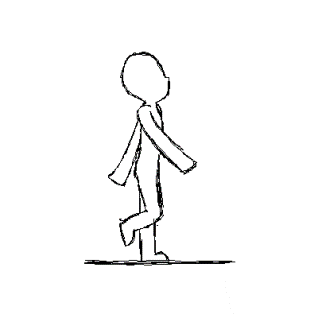 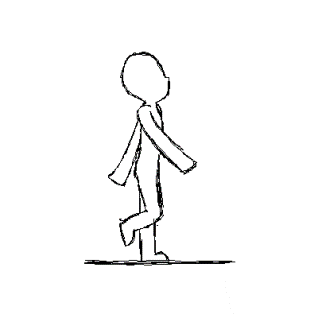 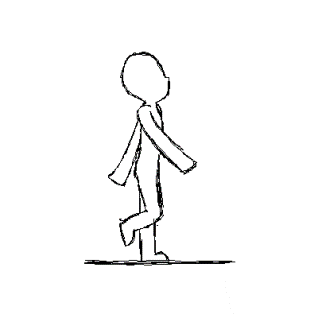 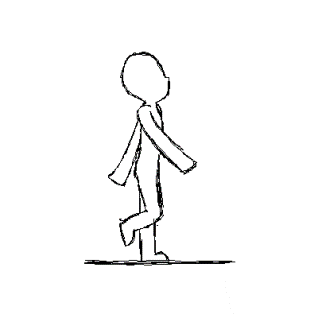 2023 – 2024 гг. (результат)
2022 - 2023  гг. (реализация)
2021 –2022 гг. (инновация)
1. Мониторинг реализации проекта (педагог-психолог)
2. Определение эффективности использования ПОС для развития ЛП всех участников образовательного процесса (педагог-психолог, заместитель директора по НМР) 
3. Анализ достигнутых результатов (заместитель директора по НМР,УР)
4. Распространение опыта, определение дальнейших целей (коллектив школы)
1. Практическая реализация проекта (коллектив школы, родители, обучающиеся, партнеры)
2. Внедрение технологии ПОС, Соглашение
3. Внесение изменений в компоненты ЛРОС (управленческая команда)
УМК «Школа возможностей» (педагоги)
4. Технологии 4К (педагоги)
5. Промежуточный мониторинг (управленческая команда)
6. Корректировка проекта (при необходимости) (управленческая команда)
1. Обучение управленческой команды  (АУ «ИРО»)
2. Исследование образовательной среды (управленческая команда)
3. Разработка нормативно-правовой базы (заместитель по НМР)
4. Создание и использование Соглашения (заместитель по НМР, УР)
 5. Разработка проекта (управленческая команда)
 6. Повышение квалификации педагогов (АУ «ИРО»)
7. Определение содержания и форм использования технологии ПОС по созданию ЛРОС (управленческая команда)
- Графики работы проектных команд
- Материалы форумов
- Тексты разработок
- Договоры с партнерами
- Методики анализа и результаты исследований
- Фотоотчеты и видеоотчеты о работе школьных  команд проекта и о событиях в рамках проекта
- Публикации в СМИ и социальных сетях о ходе проекта
- Состав Ресурсного пакета проекта для распространения в другие ОО и территории
и т.д.
ПРИЛОЖЕНИЯ
СПАСИБО ЗА ВНИМАНИЕ!
КАКИЕ ЕСТЬ ВОПРОСЫ?
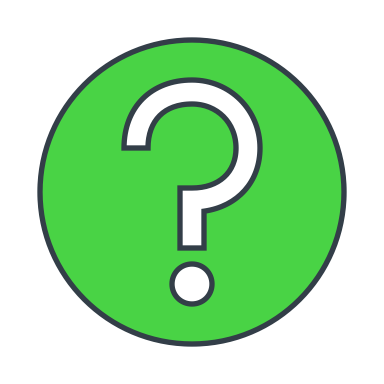